Fig. 3 Plot showing the effect of elevation (m) on individual variation (elk and white-tailed deer combined) in ...
J Mammal, Volume 94, Issue 3, 11 June 2013, Pages 691–701, https://doi.org/10.1644/12-MAMM-A-080.1
The content of this slide may be subject to copyright: please see the slide notes for details.
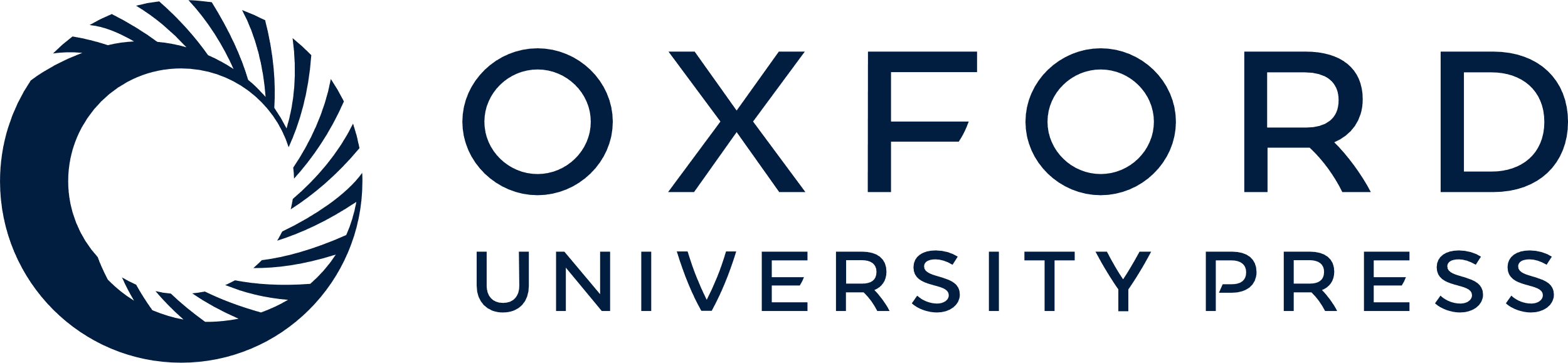 [Speaker Notes: Fig. 3 Plot showing the effect of elevation (m) on individual variation (elk and white-tailed deer combined) in seasonal transition date (days) for winter, spring, and calving date. Note that the line for calving date shows a trend (P = 0.078). Positive values on the y-axis indicate delayed start of a season compared to the population level (horizontal line at 0), whereas negative values indicate earlier start of a season compared to the population level. Lines show predicted values, and points are model residuals. Predictions were made while keeping other variables retained in the final models constant at their mean value.


Unless provided in the caption above, the following copyright applies to the content of this slide: © 2013 American Society of Mammalogists]